5. Sprječavanje elektroničkog nasilja
Sprječavanje elektroničkog nasilja i vrste elektroničkog nasilja
Ponovimo – elektroničko nasilje
Elektroničko nasilje (engl. cyberbullying) je svaka radnja štetna za pojedinca, a koja se događa putem digitalnih uređaja poput pametnih telefona, računala i tableta, što uključuje tekstualne poruke, društvene medije, forume, mrežne igre ili bilo koju drugu aplikaciju koja omogućava korisnicima pregledavanje, stvaranje, dijeljenje i komentiranje sadržaja.
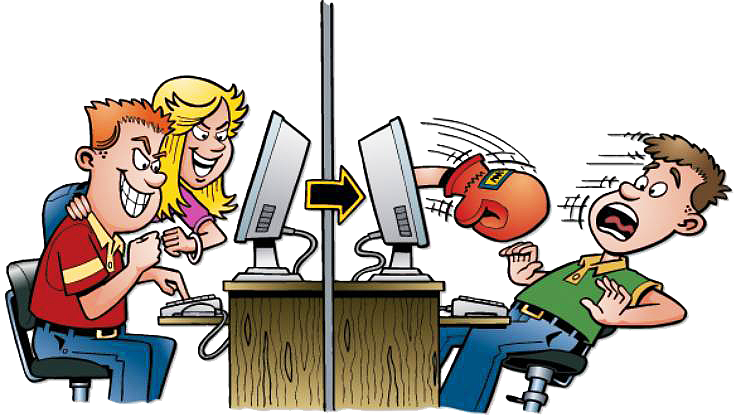 Elektroničko nasilje
ponavljajuće ponašanje koje za cilj ima uplašiti, razljutiti i/ili posramiti žrtvu
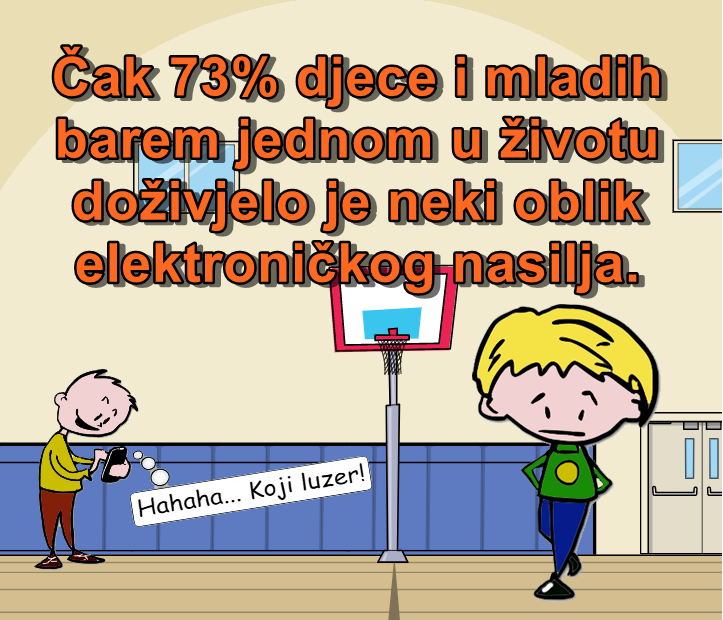 ključne značajke:
žrtva će teže pobjeći jer se nasilje može događati bilo kada i bilo gdje
teže se otkriva jer odrasli uglavnom ne nadziru način na koji djeca koriste digitalne medije
nasilje može biti dostupno i većoj publici koja se može uključiti i zlostavljati pojedinca
zlostavljač se može „skrivati“ iza nadimka, izmišljene adrese elektroničke pošte ili lažnog profila na društvenim mrežama.
Elektroničko nasilje
Osim psihičkih posljedica za žrtvu, elektroničko nasilje uvijek ostavlja i digitalne tragove koji mogu poslužiti kao dokaz i pomoći u zaustavljanju i sprječavanju nasilja, a anonimnim napadačima moguće je ući u trag.
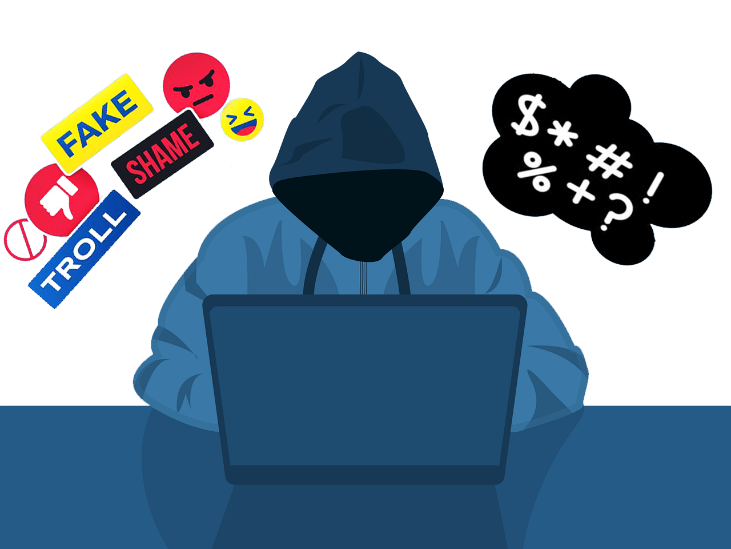 Vrste elektroničkog nasilja
Postoji mnogo vrsta elektroničkog nasilja, a neke od najčešćih uključuju:
govor mržnje
slanje štetnih i uznemirujućih poruka, uvredljivih komentara ili prijetnji putem platformi za razmjenu poruka i/ili društvenih mreža
lažno predstavljanje (krađa identiteta)
otkrivanje tuđih osobnih podataka
isključivanje osobe iz neke virtualne grupe ili zajednice
elektroničko nasilje u mrežnim igrama
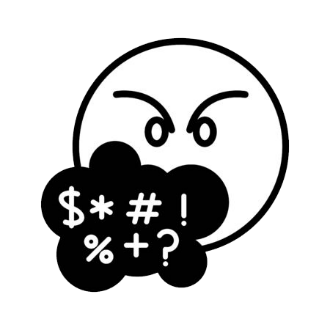 Govor mržnje
Javni govor koji izražava mržnju ili potiče nasilje prema osobi ili skupini zbog nekih njihovih karakteristika kao što su rasa, nacionalno podrijetlo, spol, invaliditet, religija i slično.
Može se iskazivati govorom i pismom, ali i slikama, znakovima, simbolima i gestama.
Tu ubrajamo i grupe ili mrežne stranice mržnje na internetu i društvenim mrežama koje za cilj imaju omalovažavanje, vrijeđanje i ponižavanje drugih osoba zbog nekih njihovih karakteristika i koje svoje članove otvoreno pozivaju na nasilje.
Kako spriječiti govor mržnje i zaštititi se?
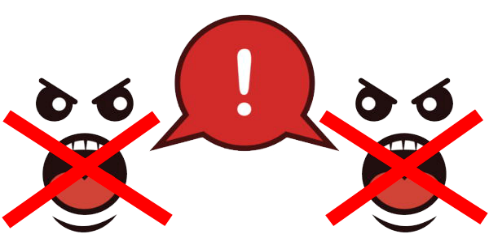 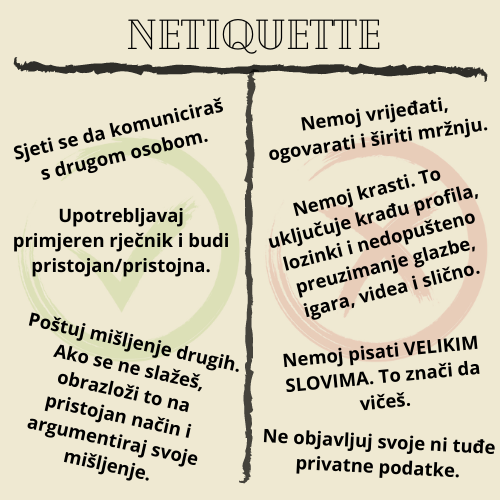 Poštuj pravila lijepog ponašanja netiquette
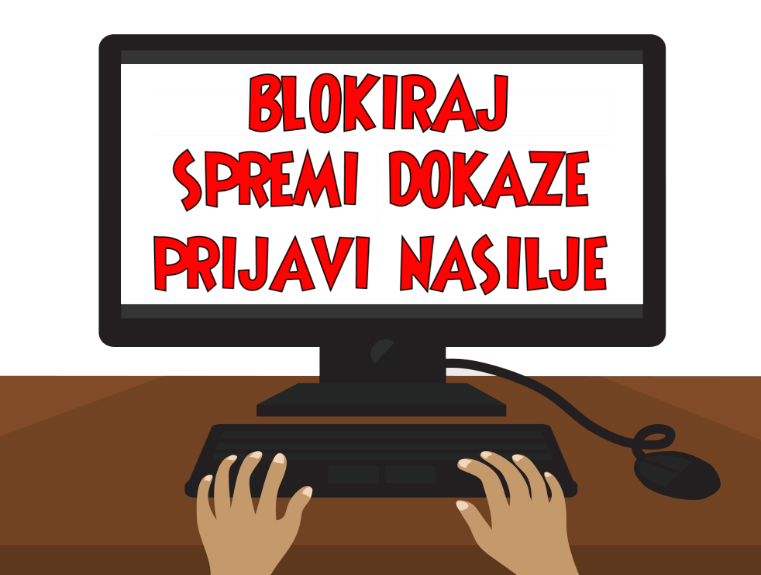 Ne upuštaj se u rasprave s osobama koje te vrijeđaju, sačuvaj dokaze nasilja (napravi snimku zaslona), blokiraj napadača i prijaviš ga/ju putem opcije za prijavu
Elektroničko nasilje na društvenim mrežama
Društvene su mreže postale svakidašnje virtualno mjesto okupljanja i druženja.
Često nas na društvenim mrežama očekuju i mnoge neugodne situacije. 
Postalo je uobičajeno dijeliti mnogo više osobnih informacija - ako ih dijelimo javno, a ne samo s prijateljima, one često budu dostupne zlonamjernim korisnicima koji ih mogu dalje dijeliti i preuređivati, kao što to često biva s osobnim fotografijama.
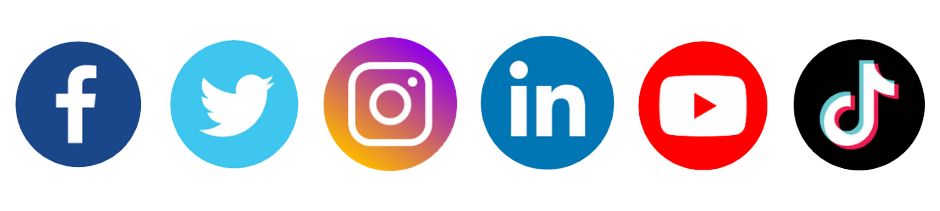 Digitalni trag
Svaki pozitivan ili negativan podatak (o sebi ili o drugima) kojeg korisnici na internetu ostavljaju slučajno ili namjerno, čini digitalni trag. 
Sve što je jednom objavljeno na mreži često ne nestaje čak niti nakon brisanja.
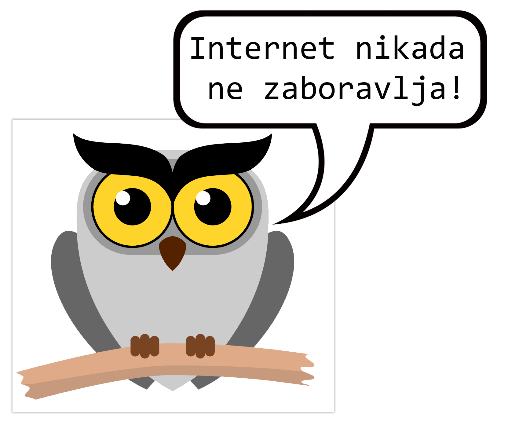 Kako se zaštititi od nasilja na društvenim mrežama?
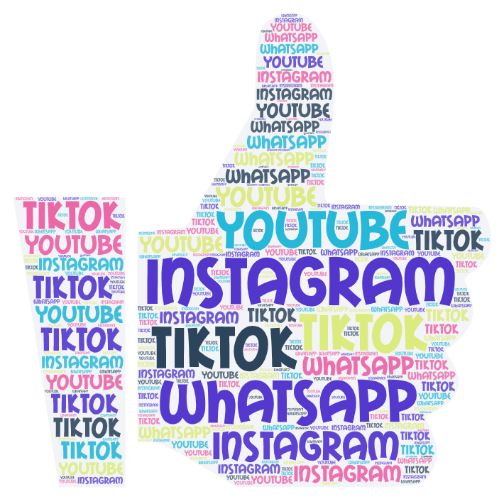 Svoj profil na društvenim mrežama zaštitite promjenom postavki privatnosti. 
Provjerite svoj popis prijatelja i/ili pratitelja – što ih je više, povećava se i rizik da će neki od njih dalje dijeliti neki vaš sadržaj koji je trebao ostati privatan.
Prije nego nešto objavite, zapitajte se: 
Želim li da to vide moji baka, djed, roditelji? 
Hoće li mi biti drago kad vidim svoju objavu za nekoliko godina?
Kako će to utjecati na moju buduću karijeru i život?
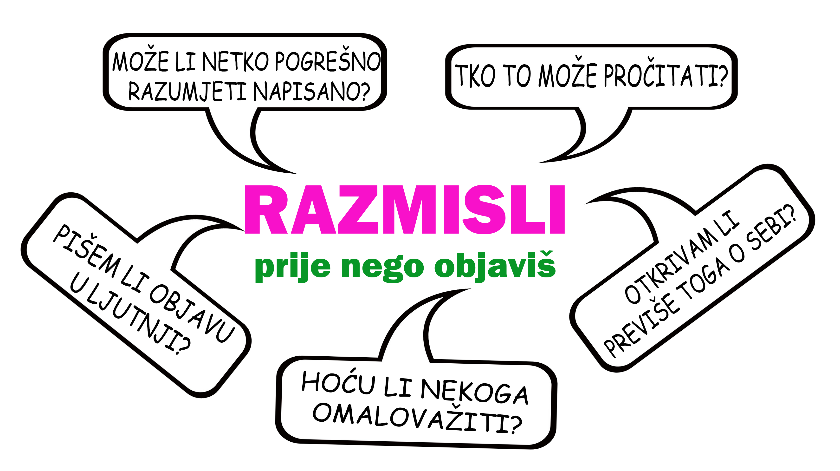 Elektroničko nasilje u mrežnim igrama
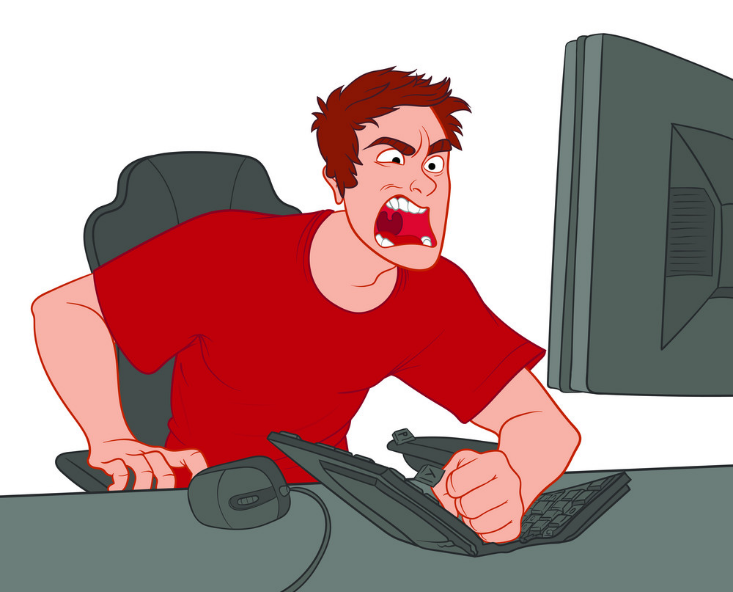 Mrežne su igre sve popularnije među ljubiteljima video igara, bez obzira na dob. 
Omogućuju zajedničko igranje video igara s prijateljima i obitelji, ali, i s nepoznatim osobama na mreži.  
S obzirom na to, one često postaju mjesto na kojemu se pojavljuje elektroničko nasilje u različitim oblicima.
Kako se zaštititi od nasilja u mrežnim igrama?
Poštujte odredbe zajednice platforme ili mrežnog mjesta na kojemu igrate, kao i standardna netiquette pravila ponašanja. 
Igrače koji vas ometaju ili vrijeđaju uvijek možete blokirati, prijaviti službi za korisnike, ili jednostavno ignorirati i ne prihvaćati njihov poziv za pridruživanje igri.
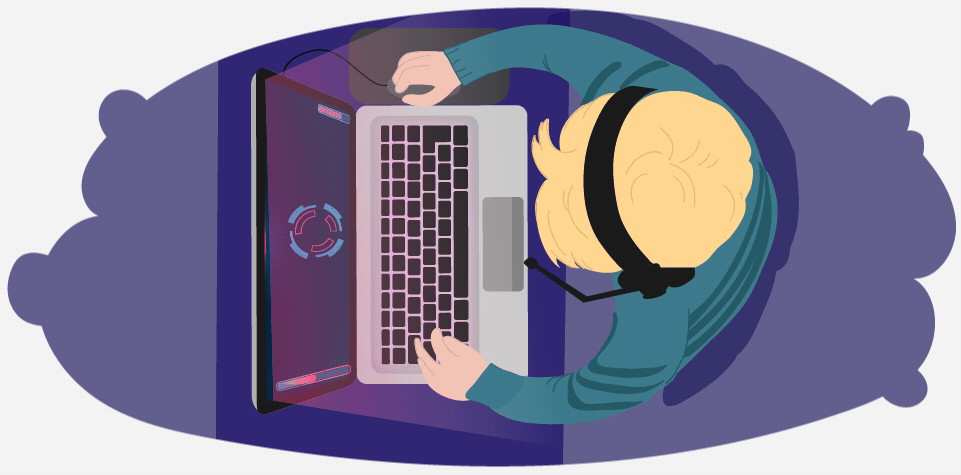 Seksualno zlostavljanje putem interneta
Postoji nekoliko oblika seksualnog zlostavljanja putem interneta:
seksting
grooming
sekstortion
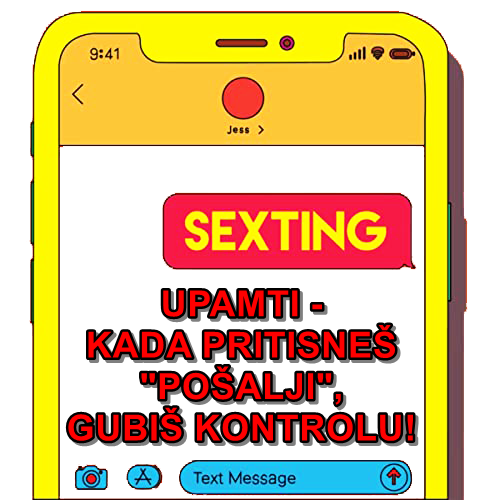 Seksting
Oblik elektroničkog nasilja koji uključuje slanje, primanje i/ili prosljeđivanje seksualno eksplicitnih poruka, fotografija ili videozapisa putem pametnih telefona, tableta, računala ili bilo kojeg drugog digitalnog uređaja.
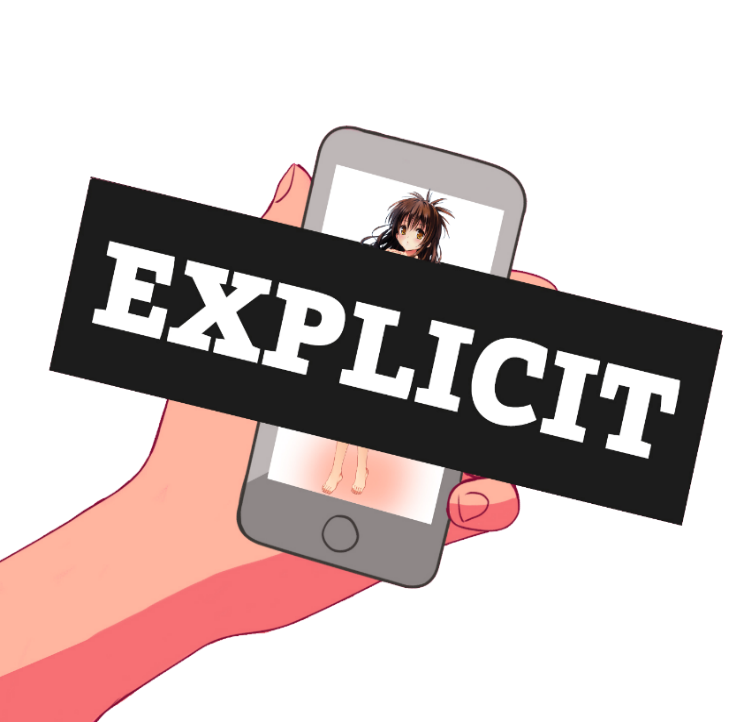 Osobe koje šalju takve sadržaje često nastoje privući pažnju druge osobe koja im se sviđa, ali seksting može imati i mnogo ozbiljnije i štetnije posljedice. 
Eksplicitni sadržaj često postane javno dostupan.
Sekstortion
Sekstortion ili seksualno iskorištavanje je vrsta elektroničkog nasilja u kojoj jedna osoba ucjenjuje drugu osobu s prijetnjom objave njezinih eksplicitnih fotografija ili videozapisa koje ima u posjedu. 
Sekstortion je često nastavak sekstinga.
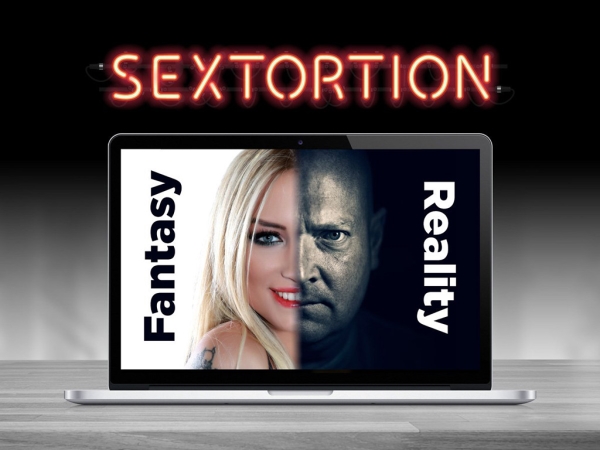 Grooming
Grooming uključuje radnje u kojima odrasla osoba uspostavlja kontakt putem interneta s maloljetnom osobom, predstavljajući se kao njezin vršnjak, a u svrhu pripreme seksualnog zlostavljanja, bilo online ili „licem u lice“.
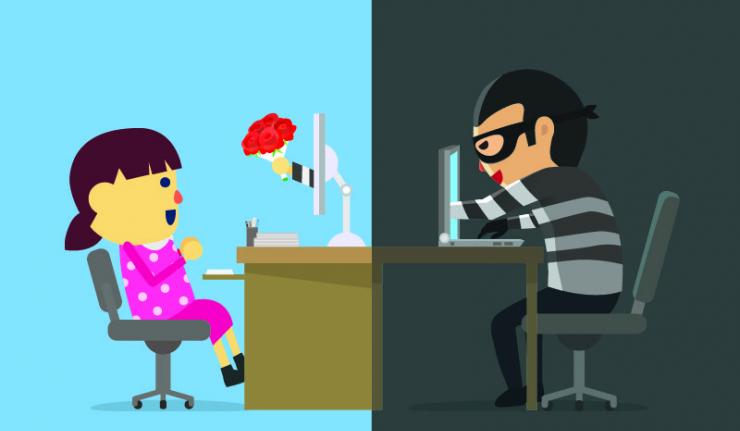 Kako se zaštititi od seksualnog nasilja na internetu?
Ne popustite pritisku vršnjaka – nemojte snimati i slati drugima svoje eksplicitne sadržaje, niti dijeliti tuđe.
Odmah obrišite bilo koji eksplicitni sadržaj koji dobijete – posjedovanje je nezakonito, odnosno ubraja se u kaznena djela, posebice ako prikazuje maloljetnu osobu.
Prijavite nasilje odrasloj osobi od povjerenja. 
Odbijte svakoga tko od vas traži takve sadržaje. Ukoliko ustraje, blokirajte ju/ga. Nitko od vas neće tražiti takve radnje zbog ljubavi, već zato što misli da ste povodljivi i da je s vama lako manipulirati.
Ponovimo
Što je elektroničko nasilje?
Koje su značajke e-nasilja?
Koje vrste elektroničkog nasilja poznaješ?
Navedi primjere.
Kako se možemo zaštititi od elektroničkog nasilja?